CONSELHOS MUNICIPAIS DOS DIREITOS DO IDOSO
NOTAS INTRODUTÓRIAS
CONSELHOS MUNICIPAIS: CONCEITUAÇÃO
O Conselho Municipal dos Direitos do Idoso é um órgão de representação dos idosos, e de interlocução junto à comunidade e aos poderes públicos, na busca de soluções compartilhadas para garantir o pleno gozo dos direitos que lhe são devidos.
CONSELHOS MUNICIPAIS: CONCEITUAÇÃO
O Conselho Municipal deve estar aberto a participação das diversas tendências políticas e ideológicas, o que o torna mais representativo no âmbito do município e perante os demais organismos de poder. 

Por essa razão, o Conselho não estará atrelado a nenhum partido político.
CONSELHOS MUNICIPAIS: CONCEITUAÇÃO
O Conselho Municipal deve promover amplo e transparente debate das necessidades e anseios dos idosos, encaminhando propostas aos poderes municipais, que são os principais responsáveis pela execução das ações.
 
O papel do Conselho é consultivo, normativo, deliberativo, fiscalizador e formulador de políticas dirigidas à pessoa idosa.
CONSELHOS MUNICIPAIS: CONCEITUAÇÃO
O Conselho deve se aproximar do poder Público Municipal e dos órgãos de representação Estadual e Nacional, estabelecendo, na medida do possível, interfaces que possam ajudar na construção de uma sociedade mais organizada, participativa e justa com o idoso.
CONSELHOS MUNICIPAIS: CONCEITUAÇÃO
É no Conselho de Direitos municipal, que tem assento a representação do cidadão que envelhece no município, pois é espaço público local, para as decisões descentralizadas do segmento.
CONSELHOS MUNICIPAIS: 
FUNDAMENTOS LEGAIS
Resolução nº 46/91 da Organização das Nações Unidas, define PARTICIPAÇÃO como um dos Princípios para as Pessoas Idosas.
CONSELHOS MUNICIPAIS: 
FUNDAMENTOS LEGAIS
A Constituição Federal de 1988 deu novo arranjo institucional e criou espaços para a participação da sociedade em conjunto com o poder público. 

A democracia e o federalismo, presentes na Carta Magna, são fundamentos para a descentralização.
CONSELHOS MUNICIPAIS: 
FUNDAMENTOS LEGAIS
A Política Nacional do Idoso (Lei Federal 8.842/94), destaca em seus princípios que “a família, a sociedade e o Estado têm o dever de assegurar ao idoso todos os direitos de cidadania, garantindo sua participação na comunidade, defendendo sua dignidade, bem estar e o direito à vida”.
CONSELHOS MUNICIPAIS: 
FUNDAMENTOS LEGAIS
O Estatuto do Idoso (Lei 10.741/03), reafirma ser papel do Estado, através de seus órgãos públicos, o dever de assegurar ao idoso todos os direitos da cidadania, garantindo sua participação. 

No Art. 7º, reitera-se que cabe aos Conselhos Nacional, Estaduais e Municipais do Idoso, o zelo pelo cumprimento dos direitos do idoso.
CONSELHOS MUNICIPAIS: 
FUNDAMENTOS LEGAIS
A Lei Estadual nº 11.863/97 dispõe sobre a Política Estadual do Idoso e cria o Conselho Estadual dos Direitos do Idoso – CEDI. 

No Art. 2º, VI, destaca como princípio “a formulação, coordenação, a supervisão e a avaliação dos serviços ofertados, dos planos, programas e projetos no âmbito estadual, regional e municipal”.
CONSELHOS MUNICIPAIS: ATRIBUIÇÕES
Os Conselhos têm atribuições específicas e competências limitadas, não tendo responsabilidade pela a execução das ações. 

A execução fica a cargo do gestor – poder público em qualquer instância.
O PAPEL E IMPORTÂNCIA DOS CONSELHOS MUNICIPAIS DOS DIREITOS DO IDOSO - CMDI.
A existência dos CMDI é importante, porque contribui na sedimentação de uma sociedade participativa, tendo os seguintes papéis:

estimular os idosos, para que participem da formulação da Política Municipal do Idoso;
sensibilizar os Poderes Públicos Municipais, quanto às responsabilidades no atendimento das demandas do segmento, em conformidade com as políticas públicas do idoso;
procurar formas de parceria, que promovam os direitos dos idosos;
O PAPEL E IMPORTÂNCIA DOS CONSELHOS MUNICIPAIS DOS DIREITOS DO IDOSO - CMDI.
estimular a organização de idosos e sua efetiva participação social, visando sua integração e exercício pleno da cidadania;

promover a interlocução entre a Sociedade e o Poder Público;

formular, implantar, avaliar, supervisionar e fiscalizar a Política Municipal do Idoso;

incentivar e apoiar ações concretas, em favor dos idosos, visando assegurar sua continuidade.
O PAPEL DOS CONSELHEIROS
ATRIBUIÇÕES E COMPETÊNCIAS
COMPOSIÇÃO DE UM CONSELHO
O Conselho,  vinculado a estrutura da Secretaria de Assistência Social, ou órgão equivalente, é composto por órgãos ou entidades governamentais e entidades não governamentais, com representação paritária, composta por membros efetivos, titulares e respectivos suplentes das representações

É possível prever a participação, como conselheiro, de pessoa idosa na condição de representante de usuários – medida que deverá ser  proposta através de lei municipal, corroborada pelo regimento interno do Conselho.
CABE AOS REPRESENTANTES DA SOCIEDADE CIVIL
conhecer a Legislação do Idoso em todas as áreas;

conhecer o papel do Conselheiro representante do Poder Público;

Contribuir para o levantamento da realidade do Idoso no Município;
CABE AOS REPRESENTANTES DA SOCIEDADE CIVIL
manter contatos com entidades prestadoras de serviços, Instituições de Longa Permanência para Idosos (ILPI’s), Centros de Convivência, clubes de idosos, associações e sociedades comunitárias, pessoas dedicadas aos idosos, movimentos sociais, organizações de classe;


promover e participar de atividades e iniciativas de interesse do idoso; 


apresentar relatórios escritos ou orais, nas reuniões sobre as atividades realizadas;
CABE AOS REPRESENTANTES DA SOCIEDADE CIVIL
levar ao conhecimento do idoso do Município propostas e soluções legais de interesse comum;


apresentar ao Conselho Municipal dos Direitos do Idoso as propostas e os projetos de interesse Municipal, Regional e Estadual para a devida apreciação;


participar das decisões tomadas pelo Conselho Municipal dos Direitos do Idoso, tendo em vista o interesse do idoso em nível municipal e dos grupos de trabalho e comissões instituídas pelo Conselho Municipal dos Direitos do Idoso.
CABE AOS REPRESENTANTES DA SOCIEDADE CIVIL
participar dos grupos de trabalho e de comissões instituídas pelo Conselho Municipal dos Direitos do Idoso;

representar o Conselho Municipal dos Direitos do Idoso, quando assim for deliberado ou designado pelo presidente em atos oficiais e solenes de interesse da pessoa idosa.
CABE AOS REPRESENTANTES DO PODER PÚBLICO
conhecer a Legislação do Idoso em todas as áreas;

conhecer profundamente o que diz a Legislação sobre o idoso na área representada;

procurar conhecer os projetos e ações previstas no orçamento da Secretaria representada;
CABE AOS REPRESENTANTES DO PODER PÚBLICO
levar ao conhecimento e à consideração do secretário municipal, as propostas e deliberações do Conselho Municipal dos Direitos do Idoso e acompanhar junto à Secretaria, o andamento dos processos;

relatar ao secretário da pasta que representa, as atividades desenvolvidas em reunião do Conselho Municipal dos Direitos do Idoso;

manter-se atualizado quanto às ações realizadas pela Secretaria, quanto à Política Municipal do Idoso;
CABE AOS REPRESENTANTES DO PODER PÚBLICO
verificar as possibilidades para ações integradas a outras representações municipais,  levando-as  para apreciação do Conselho;

acompanhar os projetos enviados pelo Conselho Municipal dos Direitos do Idoso à Secretaria que representa;

manter informado o seu suplente;
CABE AOS REPRESENTANTES DO PODER PÚBLICO
apresentar ao Conselho Municipal dos Direitos do Idoso as propostas que julgar interessantes para a Política Municipal do Idoso;

participar dos grupos de trabalho e de comissões instituídas pelo Conselho Municipal dos Direitos do Idoso;

representar o Conselho Municipal dos Direitos do Idoso, quando assim for deliberado ou quando designado pelo presidente em atos oficiais e solenes de interesse do idoso.
Papel do Ministério Público
CAOP do IDOSO

RESOLUÇÃO Nº 1063, DE 24 DE JUNHO DE 2004.

“O Procurador Geral de Justiça do Estado do Paraná, no uso das atribuições que lhe são conferidas por lei, resolve CRIAR o CENTRO DE APOIO OPERACIONAL DAS PROMOTORIAS DE DEFESA DOS DIREITOS DO IDOSO”.
CAOP – Endereço eletrônico
www.idoso.caop.mp.pr.gov.br
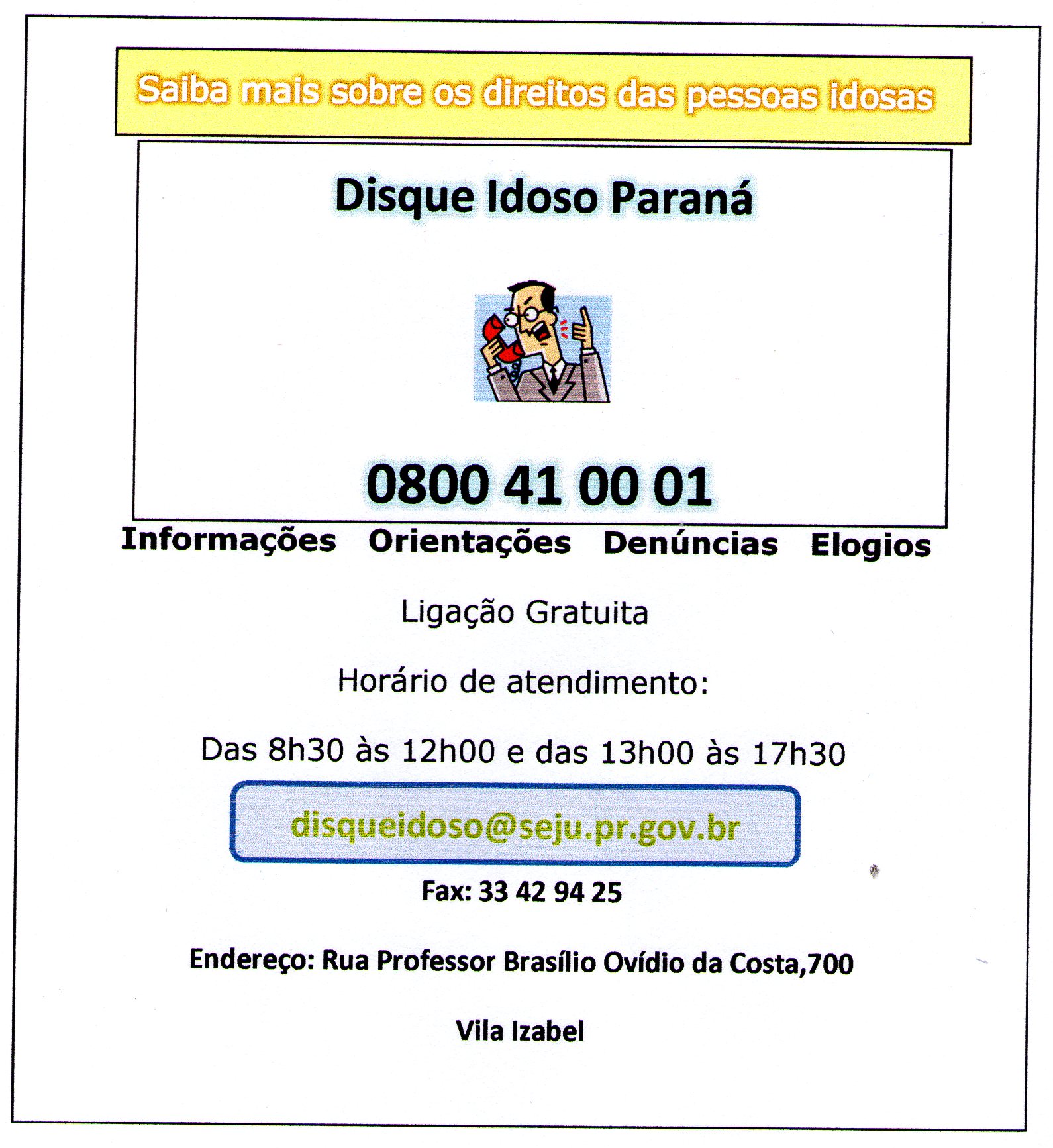